The Simulated Structure and Evolution of a Quasi-Idealized Warm-SeasonConvective System with a Training Convective Line
Professor  :   Ming-Jen Yang
   Student  :   Jyong-En Miao
         Date  :   2015/12/24
Peters, J. M., and R. S. Schumacher, 2015
J. Atmos. Sci., 72, 1987-2010.
Introduction
primary mechanism for heavy rainfall generation in MCS involves the continuous motion of individual convective elements within the larger convective system over a fixed geographic region


Two processes—training and backbuilding 


Training involves a convective line comprised of smaller convective-scale updrafts that move in a line-parallel direction, resulting in their repeated motion over a fixed geographic region

Backbuilding involves the repeated upstream redevelopment of convective updrafts, resulting in a near-zero net motion of the larger convective system
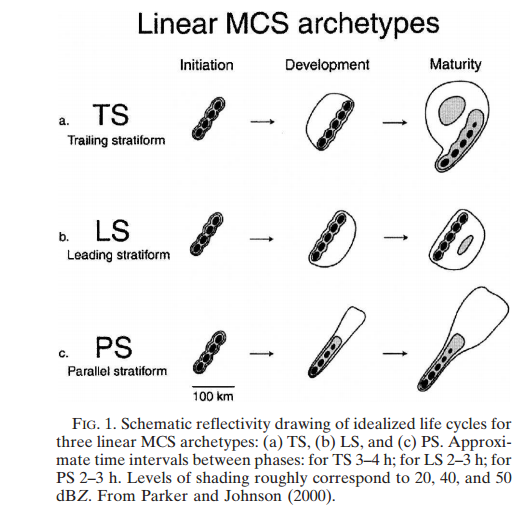 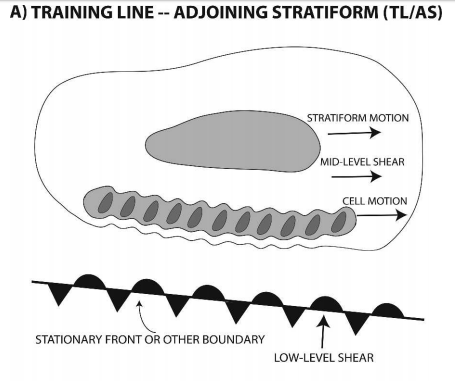 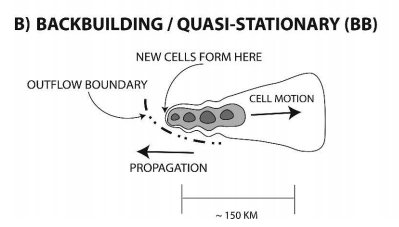 Introduction
small spatial scales (of order 10–100 km)


meso-a-to-synoptic scale(>200km)phenomena
            low-level warm-air advection 
            convergence along the nose of a low-level jet
            a supply of low-level CAPE
            low-level frontal circulations
            upper-level jet streaks
Introduction
isolated convective systems within an horizontally homogeneous thermodynamic and kinematic environment

Mahoney et al. (2009) artificially constructed a zonal jet and associated baroclinic zone by varying the meridional tropospheric temperature (and thus the meridional pressure and wind fields ), while retaining zonal homogeneity.
Introduction
Coniglio and Stensrud (2001)  constructing a large-scale environment from composite atmospheric fields => both zonal and meridional inhomogeneity!
Experiment degign
rotated principal component analysis (RPCA)
synoptic type events (24 cases) 
warm season type events (26 cases)
Time, forcing, traing&backbuilding, ROD
Rearward Off-boundary Development
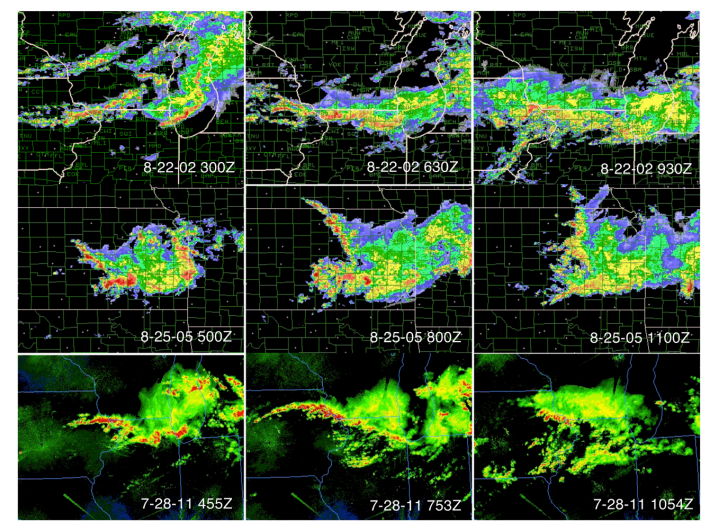 composite atmospheric progressions spatially centered at the location of the maximum 1-h precipitation accumulation and temporally centered at the time of the maximum 1-h accumulation.
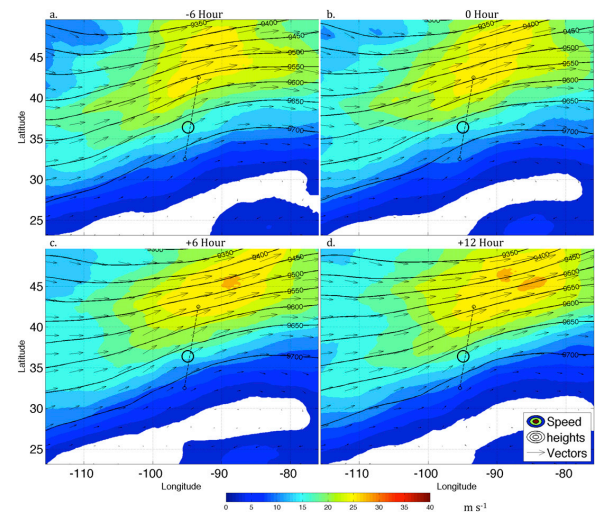 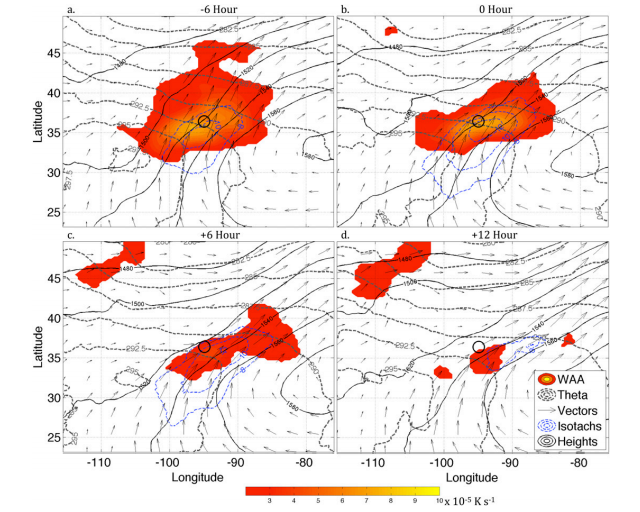 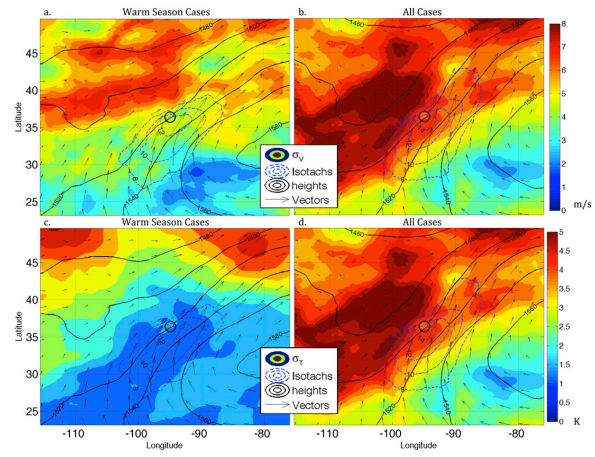 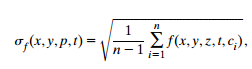 Control simulation    
No microphysics simulation
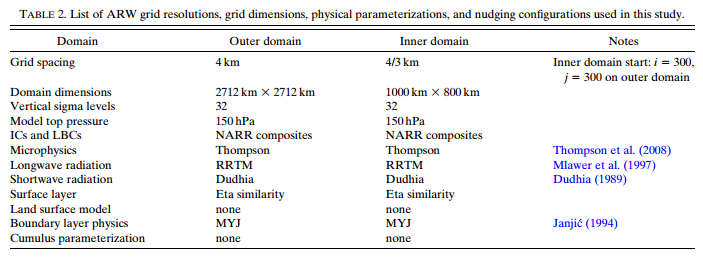 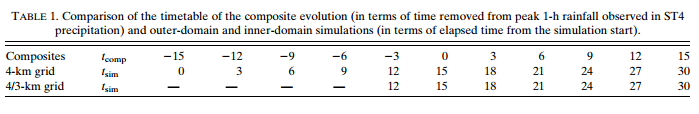 Control simulation (CNTL)
No microphysics simulation (NOMP)
to assess the similarity between the simulated environment and that of the composites and later to define convective perturbation fields.
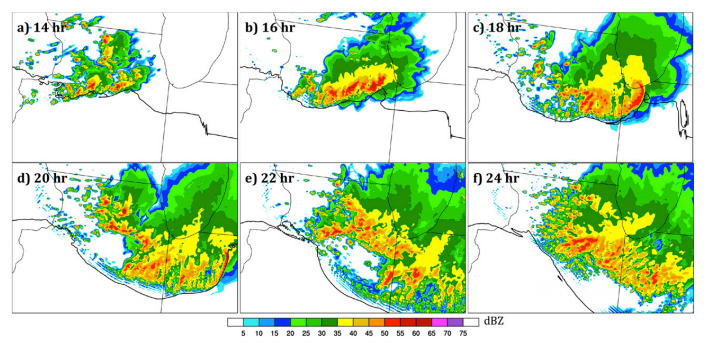 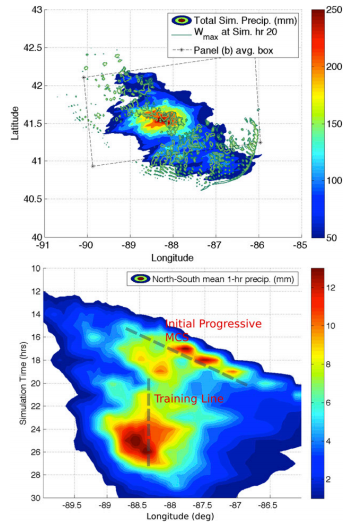 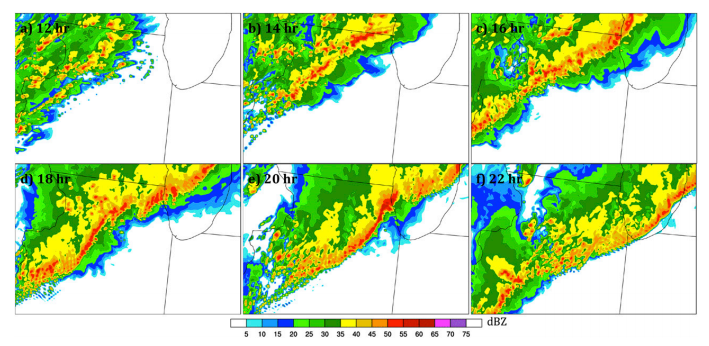 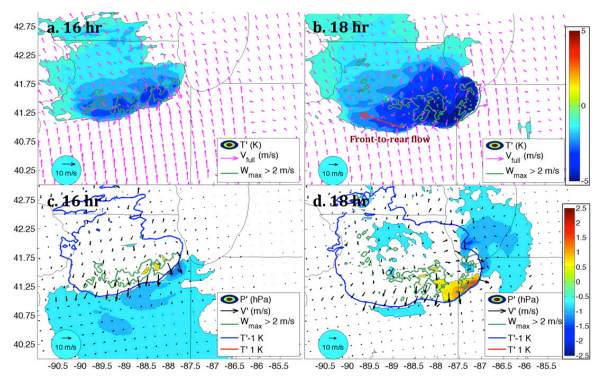 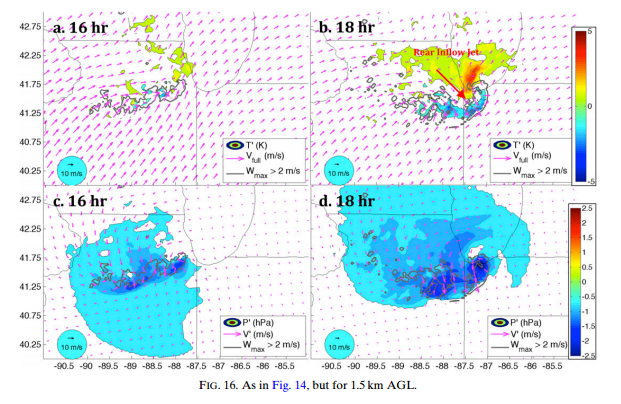 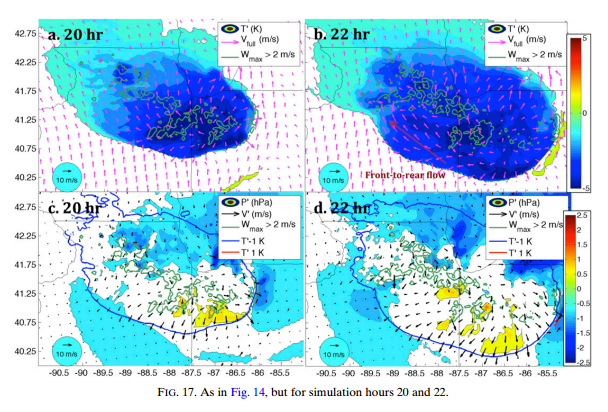 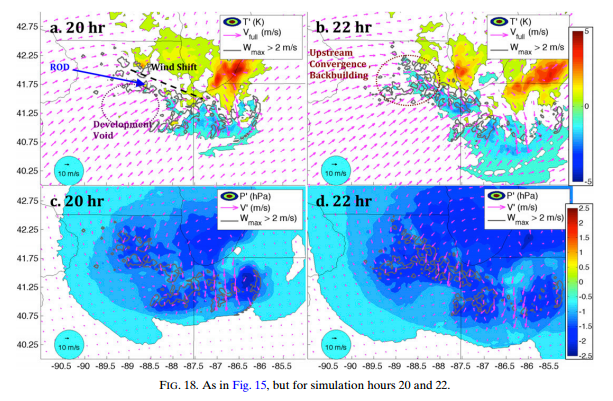 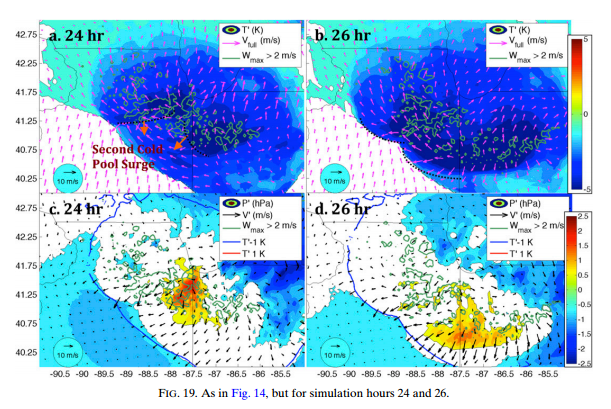 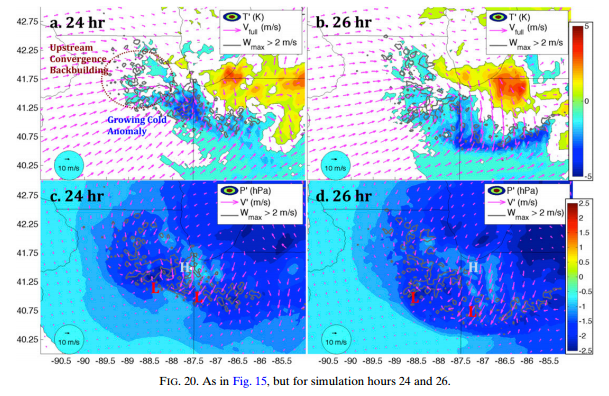 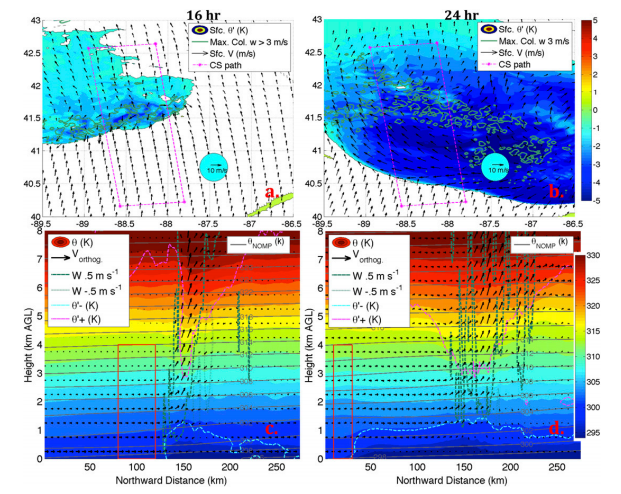 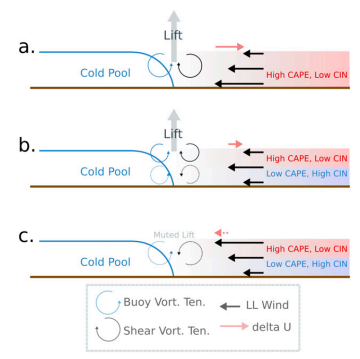 merry christmas and happy new year 2016